JOIN : 테이블 연결연산
2개 테이블 JOIN
*
1
1
Cross
2
3
1
1
Inner
2
3
Outer
1
1
Left
2
3
1
1
Full
2
3
1
1
Right
2
3
JOIN 실습
DROP TABLE 학생 CASCADE CONSTRAINTS;
DROP TABLE 강좌 CASCADE CONSTRAINTS;
purge recyclebin;

CREATE TABLE 학생 
( 이름    VARCHAR2(20)
, 학번    CHAR(2)
);
insert into 학생  values ('김',1);
insert into 학생  values ('이',2);

CREATE TABLE 강좌 
( 학번    CHAR(2)
, 과목    VARCHAR2(20)
);
insert into 강좌  values (1, '국어');
insert into 강좌  values (3, '영어');

commit;
select * from 학생;
select * from 강좌;
select * from 학생;
이름 학번
---- ----
김   1
이   2

select * from 강좌;
학번 과목
---- ----
1    국어
3    영어
col 과목 for a6
col 학번 for 99
col 이름 for a6
JOIN 실습
select * 
from 학생 FULL JOIN 강좌 
  ON 학생.학번 =강좌.학번;
이름 학번 학번 과목
---- ---- ---- ----
김   1    1    국어
          3    영어
이   2
select * 
from 학생 RIGHT JOIN 강좌 
  ON 학생.학번 =강좌.학번;
이름 학번 학번 과목
---- ---- ---- ----
김   1    1    국어
          3    영어
select * from 학생;
이름 학번
---- ----
김   1
이   2

select * from 강좌;
학번 과목
---- ----
1    국어
3    영어
select * 
from 학생 CROSS JOIN 강좌;

이름 학번 학번 과목
---- ---- ---- ----
김   1    1    국어
김   1    3    영어
이   2    1    국어
이   2    3    영어
select * 
from 학생 JOIN 강좌 
  ON 학생.학번=강좌.학번;
이름 학번 학번 과목
---- ---- ---- ----
김   1    1    국어
select * 
from 학생 LEFT JOIN 강좌 
  ON 학생.학번 =강좌.학번;
이름 학번 학번 과목
---- ---- ---- ----
김   1    1    국어
이   2
3개 테이블 JOIN
*
1
1,a
a
2
b
3,c
학생
강좌
1
1,a
a
Cross + Cross
수강
2
b
3,c
학생
강좌
Inner + Inner
수강
강좌
학생
수강
[Inner,Outer]{2}
학생
강좌
1
1,a
a
수강
2
b
3,c
1
1,a
a
2
b
3,c
강좌
학생
수강
학생
강좌
수강
강좌
학생
1
1,a
a
1
1,a
a
수강
2
b
3,c
2
b
3,c
1
1,a
a
2
b
3,c
강좌
학생
학생
강좌
수강
수강
1
1,a
a
1
1,a
a
2
b
3,c
2
b
3,c
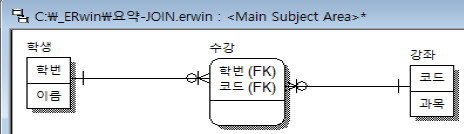 JOIN 실습
DROP TABLE 수강 CASCADE CONSTRAINTS PURGE;
DROP TABLE 강좌 CASCADE CONSTRAINTS PURGE;
DROP TABLE 학생 CASCADE CONSTRAINTS PURGE;

CREATE TABLE 학생
(이름                 VARCHAR(8) NULL 
,학번                 CHAR(1) NOT NULL 
,CONSTRAINT  XPK학생 PRIMARY KEY (학번)
);

CREATE TABLE 강좌
(코드                 CHAR(1) NOT NULL 
,과목                 VARCHAR(8) NULL 
,CONSTRAINT  XPK강좌 PRIMARY KEY (코드)
);

CREATE TABLE 수강
(학번                 CHAR(1) NOT NULL 
,코드                 CHAR(1) NOT NULL 
,CONSTRAINT  XPK수강 PRIMARY KEY (학번,코드)
);
insert into 학생  values ('김','1');
insert into 학생  values ('이','2');

insert into 강좌  values ('a', '국어');
insert into 강좌  values ('b', '영어');

insert into 수강  values ('1','a');
insert into 수강  values ('3','c');

commit;
col 학번 for a4
col 이름 for a4
col 코드 for a4
col 과목 for a4
select * from 학생;
select * from 강좌;
select * from 수강;
select * from 학생;
이름 학번
---- ----
김   1
이   2

select * from 강좌;
코드 과목
---- ----
a    국어
b    영어

select * from 수강;
학번 코드
---- ----
1    a
3    c
select * from (학생 JOIN  수강 ON 학생.학번=수강.학번)  JOIN 강좌 ON 수강.코드=강좌.코드;
select * from  학생 JOIN (수강 JOIN 강좌 ON 수강.코드=강좌.코드)  ON 학생.학번=수강.학번;

이름 학번 학번 코드 코드 과목
---- ---- ---- ---- ---- ----
김   1    1    a    a    국어
select * from 학생 LEFT JOIN 
(수강 JOIN 강좌 ON 수강.코드=강좌.코드)
ON 학생.학번=수강.학번;

이름 학번 학번 코드 코드 과목
---- ---- ---- ---- ---- ----
김   1    1    a    a    국어
이   2
select * from 
(학생 JOIN 수강 ON 학생.학번=수강.학번)
RIGHT JOIN 강좌 ON 수강.코드=강좌.코드;

이름 학번 학번 코드 코드 과목
---- ---- ---- ---- ---- ----
김   1    1    a    a    국어
                    b    영어
select * from (학생 
RIGHT JOIN 수강 ON 학생.학번=수강.학번)
 LEFT JOIN 강좌 ON 수강.코드=강좌.코드;

이름 학번 학번 코드 코드 과목
---- ---- ---- ---- ---- ----
김   1    1    a    a    국어
          3    c
select * from 학생;
이름 학번
---- ----
김   1
이   2

select * from 강좌;
코드 과목
---- ----
a    국어
b    영어

select * from 수강;
학번 코드
---- ----
1    a
3    c
SELECT *
FROM (학생 cross join 수강)  
          cross join 강좌;
SELECT *
FROM 학생 cross join (수강  
          cross join 강좌);

이름 학번 학번 코드 코드 과목
---- ---- ---- ---- ---- ----
김   1    1    a    a    국어
김   1    3    c    a    국어
김   1    1    a    b    영어
김   1    3    c    b    영어
이   2    1    a    a    국어
이   2    3    c    a    국어
이   2    1    a    b    영어
이   2    3    c    b    영어

8 개의 행이 선택되었습니다.
select * from (학생
LEFT JOIN 수강 ON 학생.학번=수강.학번)
FULL JOIN 강좌 ON 수강.코드=강좌.코드;

이름 학번 학번 코드 코드 과목
---- ---- ---- ---- ---- ----
김   1    1    a    a    국어
                    b    영어
이   2
select * from 학생 FULL JOIN 
(수강 LEFT JOIN 강좌 ON 수강.코드=강좌.코드)
ON 학생.학번=수강.학번;

이름 학번 학번 코드 코드 과목
---- ---- ---- ---- ---- ----
김   1    1    a    a    국어
          3    c
이   2
select * from (학생
RIGHT JOIN 수강 ON 학생.학번=수강.학번)
FULL  JOIN 강좌 ON 수강.코드=강좌.코드;

이름 학번 학번 코드 코드 과목
---- ---- ---- ---- ---- ----
김   1    1    a    a    국어
                    b    영어
          3    c
select * from (학생
FULL JOIN 수강 ON 학생.학번=수강.학번)
FULL JOIN 강좌 ON 수강.코드=강좌.코드;

이름 학번 학번 코드 코드 과목
---- ---- ---- ---- ---- ----
김   1    1    a    a    국어
          3    c
이   2
                    b    영어
[조건의 위치]
select * 
from 학생 LEFT JOIN 강좌 
  ON 학생.학번 =강좌.학번
     and 강좌.학번 >0;

select * 
from 학생, 강좌 
where 학생.학번=강좌.학번(+)
and   강좌.학번(+) >0;

이름 학번 학번 과목
---- ---- ---- ----
김   1    1    국어
이   2
(on    조인칼럼)
(where 조인칼럼)
(on    일반칼럼)
(where 일반칼럼)
select * 
from 학생 LEFT JOIN 강좌 
  ON 학생.학번 =강좌.학번
     and 학생.이름 ='이';

이름 학번 학번 과목
---- ---- ---- ----
김   1
이   2
select * 
from 학생 LEFT JOIN 강좌 
  ON 학생.학번=강좌.학번;

select * 
from  학생,강좌 
where 학생.학번=강좌.학번(+);

이름 학번 학번 과목
---- ---- ---- ----
김   1    1    국어
이   2
select * 
from 학생 LEFT JOIN 강좌 
  ON 학생.학번 =강좌.학번
where 학생.이름 ='이';

select * 
from 학생, 강좌 
where 학생.학번=강좌.학번(+)
      and 학생.이름 ='이';

이름 학번 학번 과목
---- ---- ---- ----
이   2
select * 
from  학생 LEFT JOIN 강좌 
  ON  학생.학번 =강좌.학번
where 강좌.학번 >0;

select * 
from  학생,강좌 
where 학생.학번=강좌.학번(+)
and   강좌.학번 >0;

이름 학번 학번 과목
---- ---- ---- ----
김   1    1    국어
1
1
2
3
+